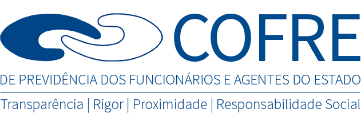 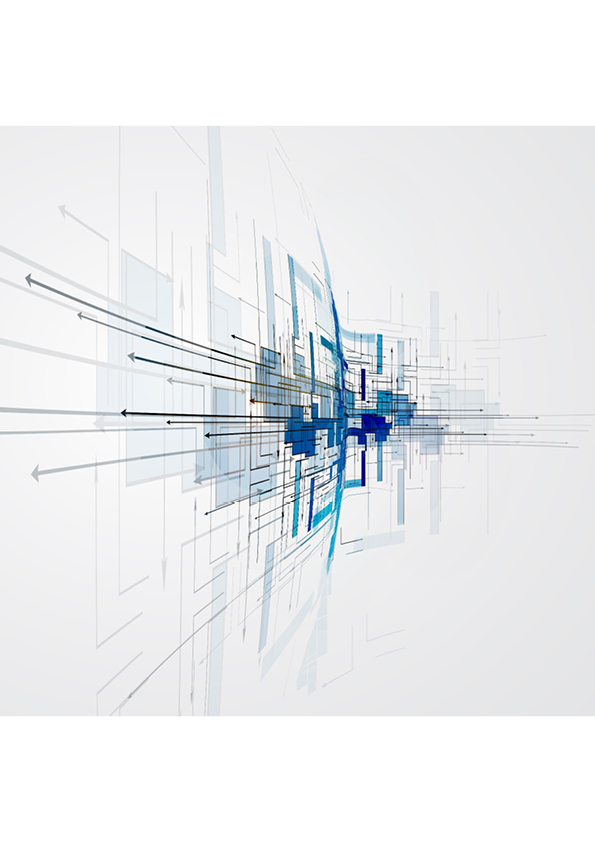 Relatório e Contas2019
Relatório e Contas2019
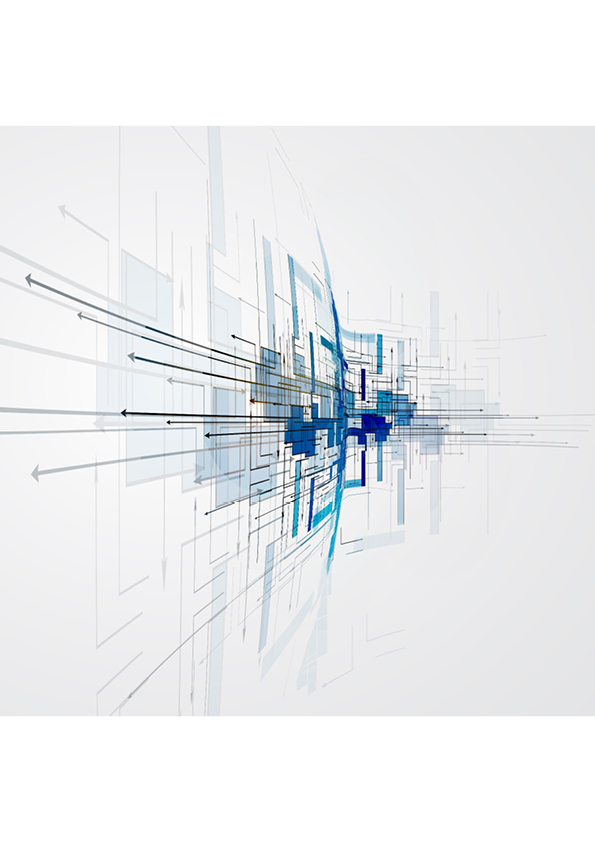 Movimento associativo
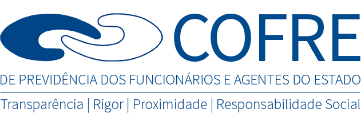 Análise do triénio 2017/2019
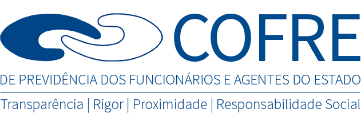 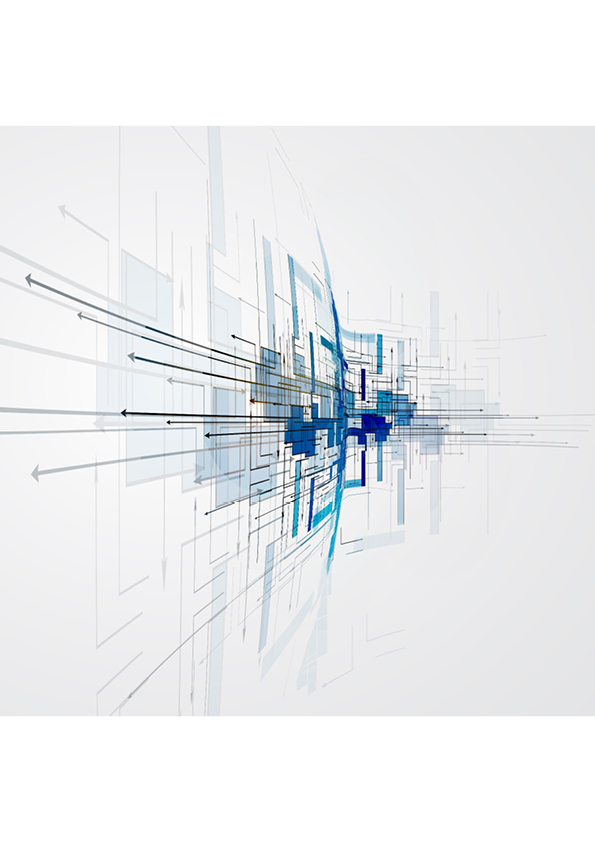 Benefícios usufruídos pelos sócios
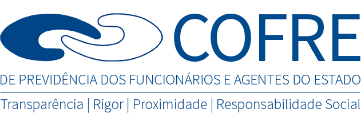 Reembolso de vencimentos perdidos por motivo de doença
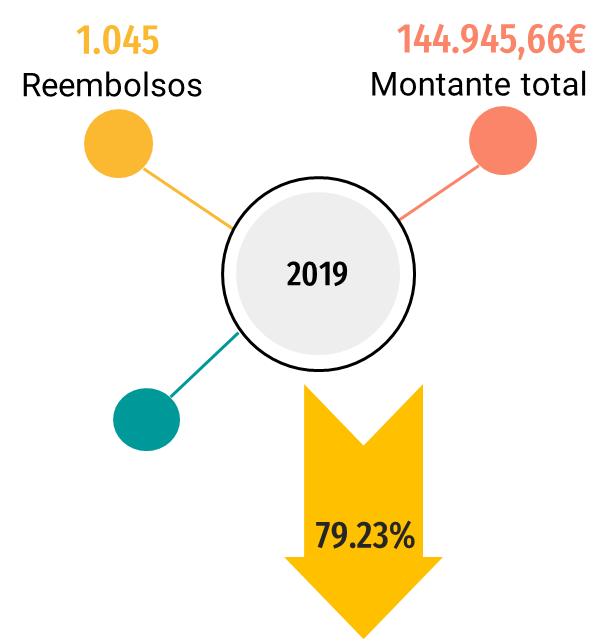 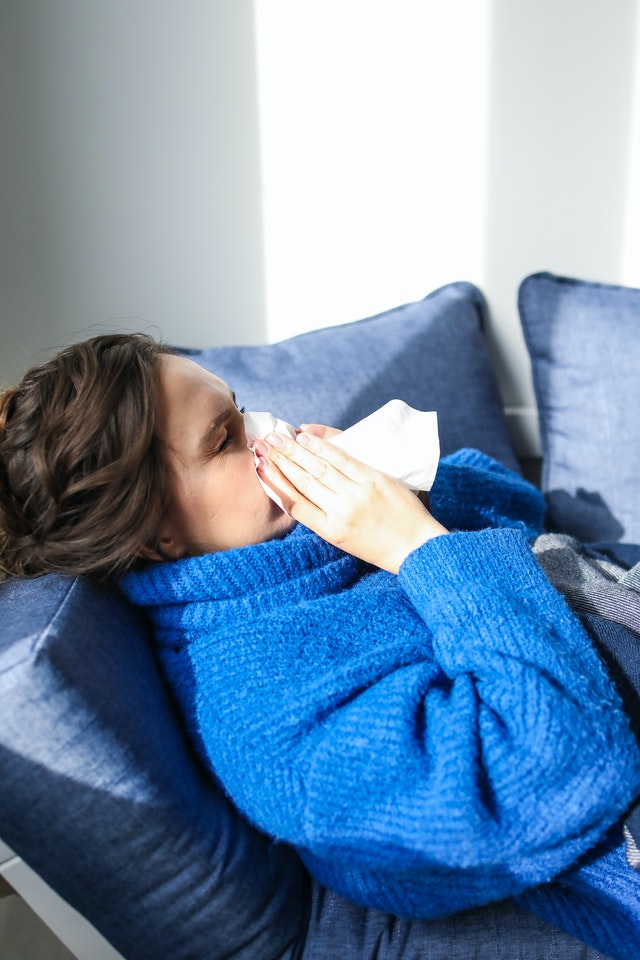 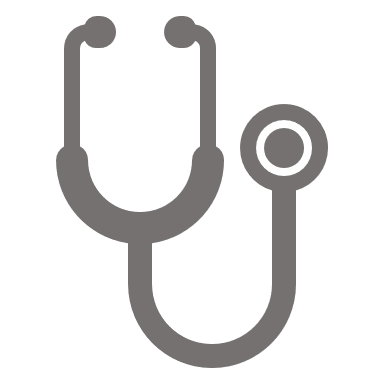 Decréscimo de
552.872,05€
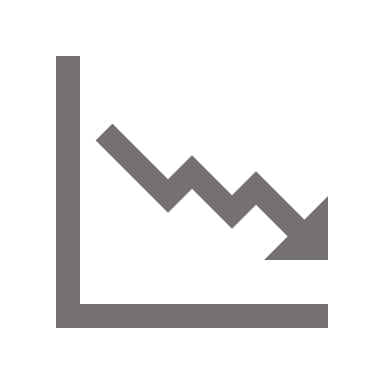 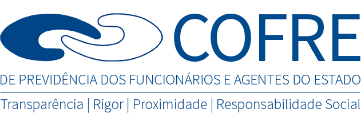 Bolsas de Estudo e Sénior
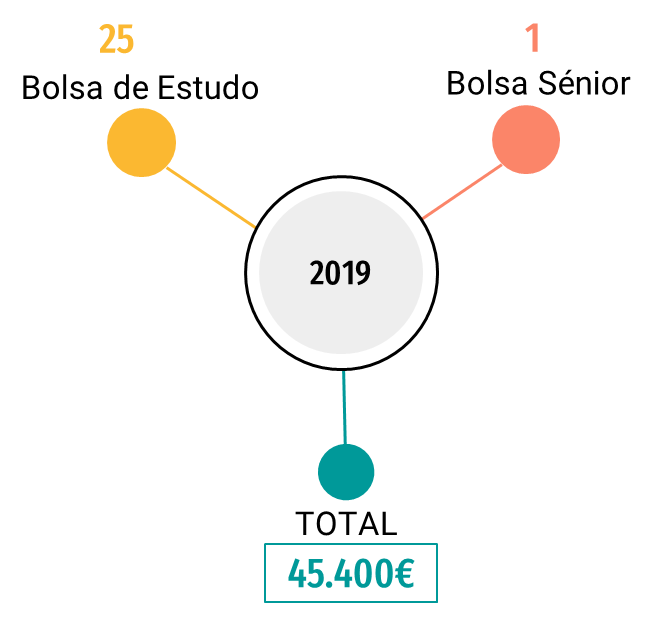 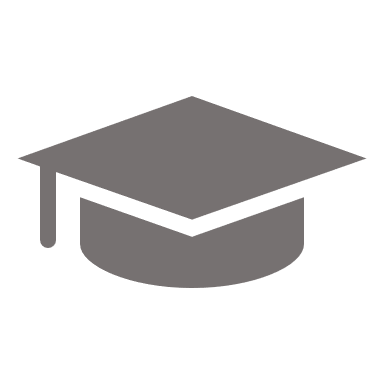 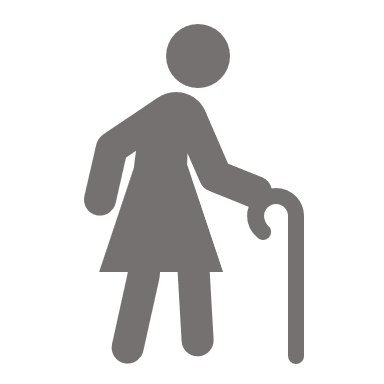 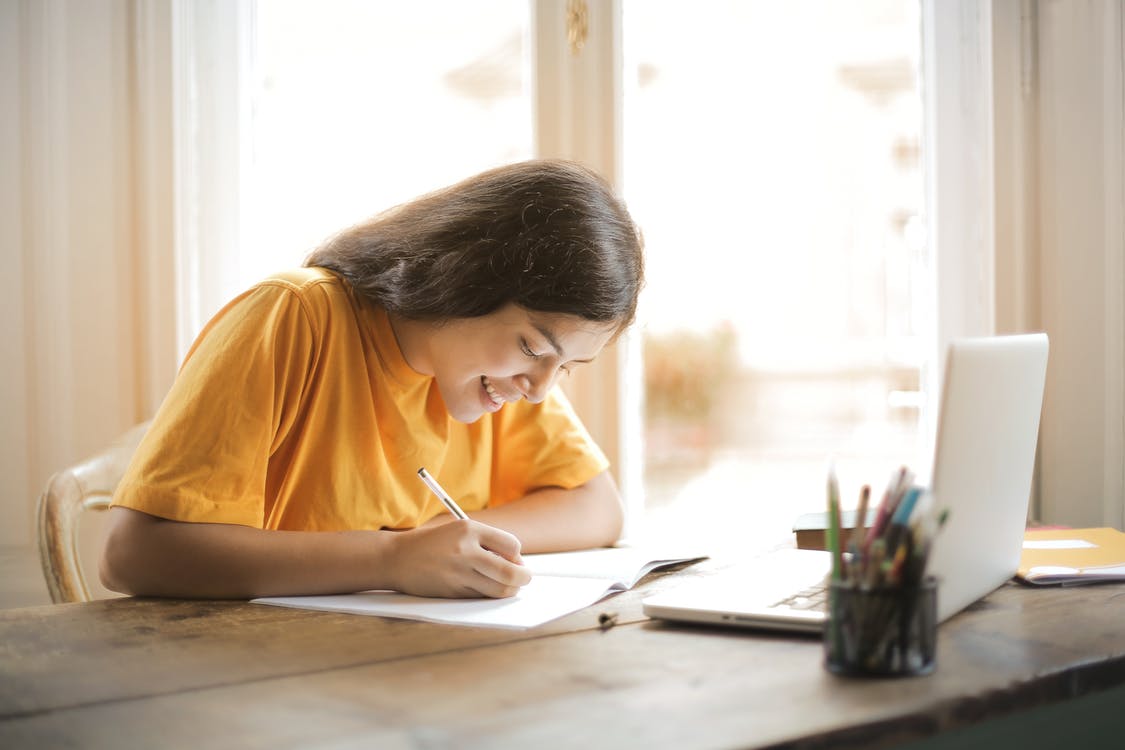 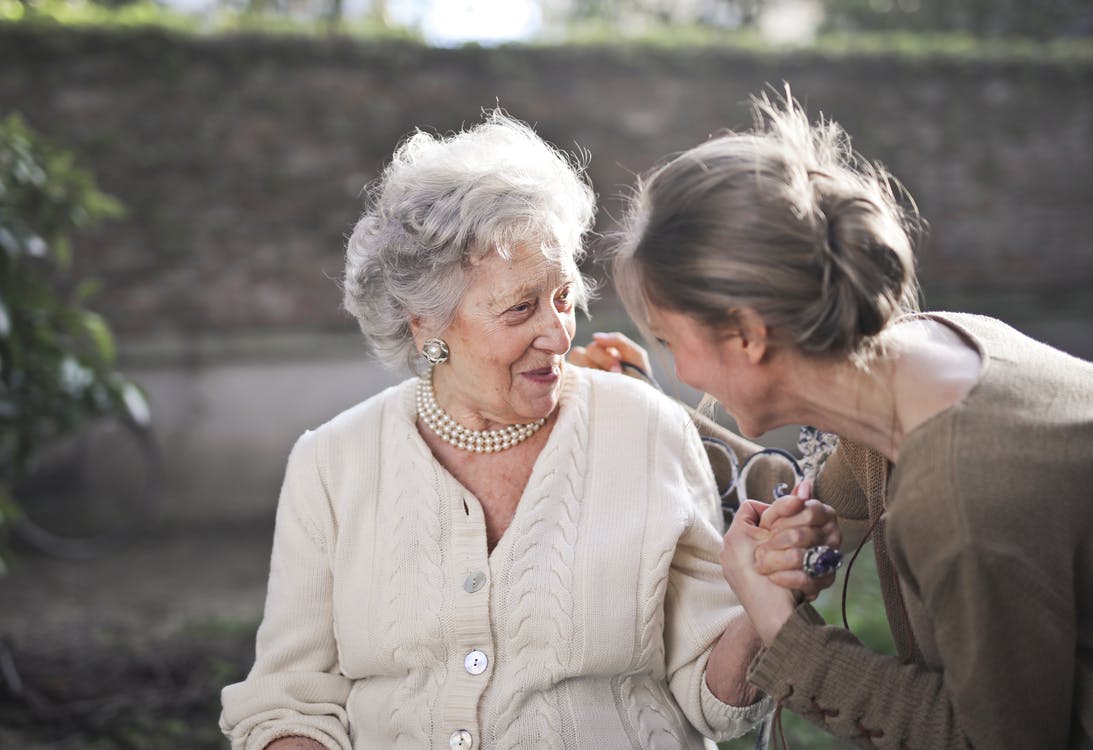 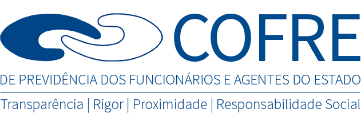 Centros de Lazer – Taxa de ocupação
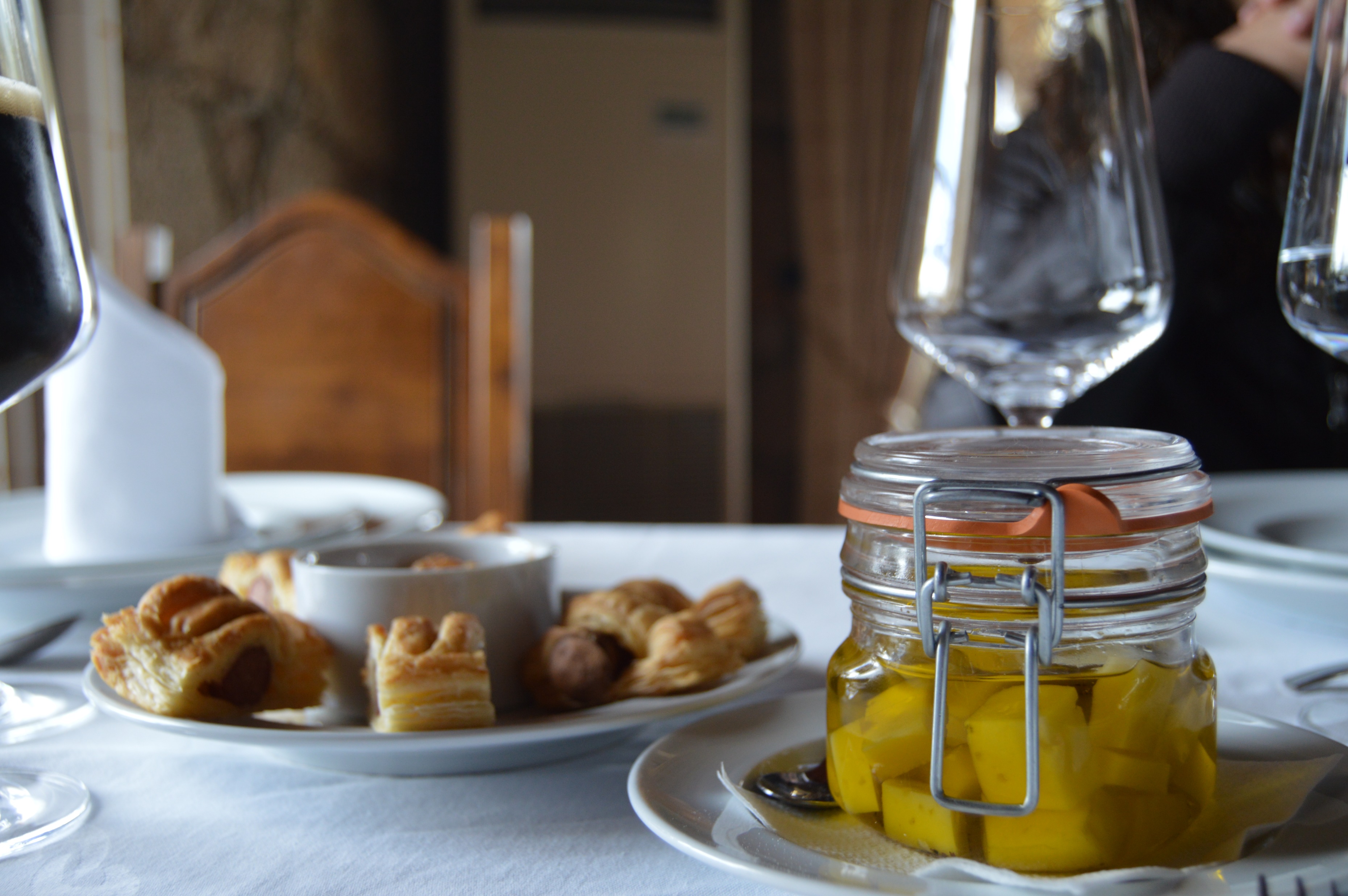 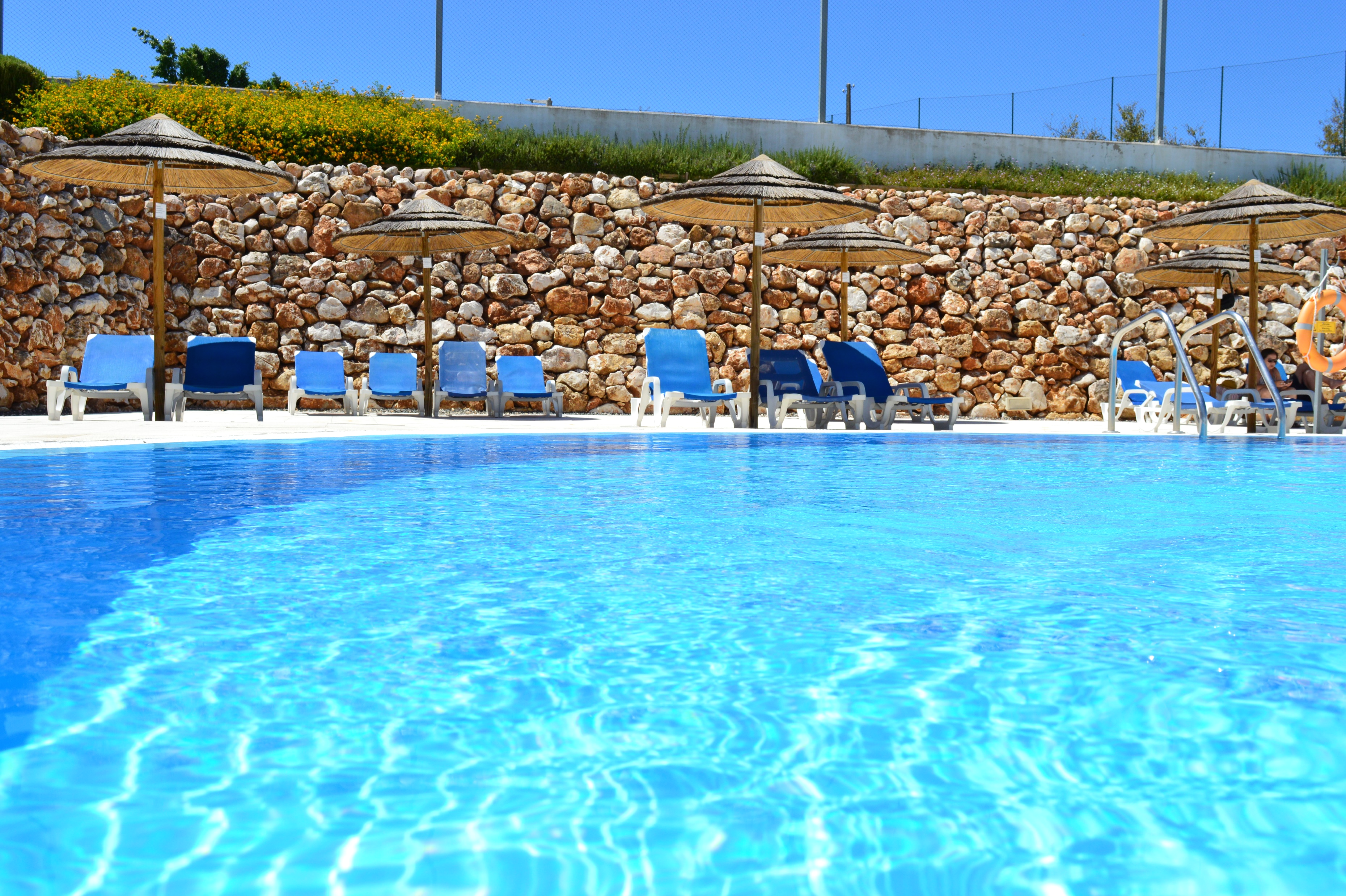 2019
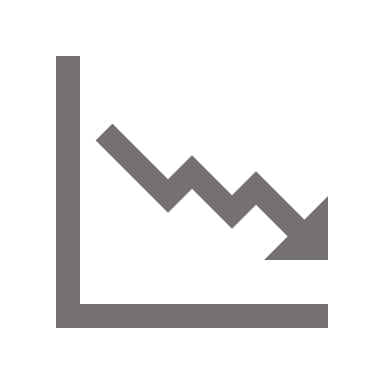 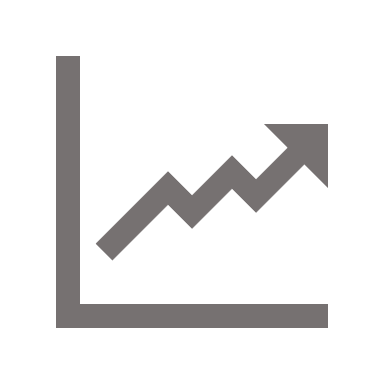 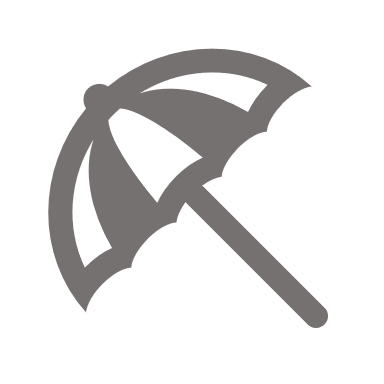 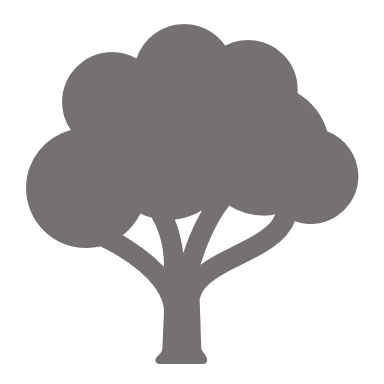 52,88 %
43,71%
- 3,89%
+ 0,39%
Quinta de Sta. Iria
C. L. da Praia do Vau
2019
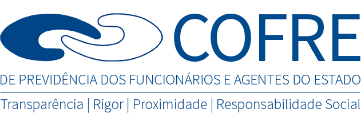 Residências Universitárias_ Taxas de ocupação
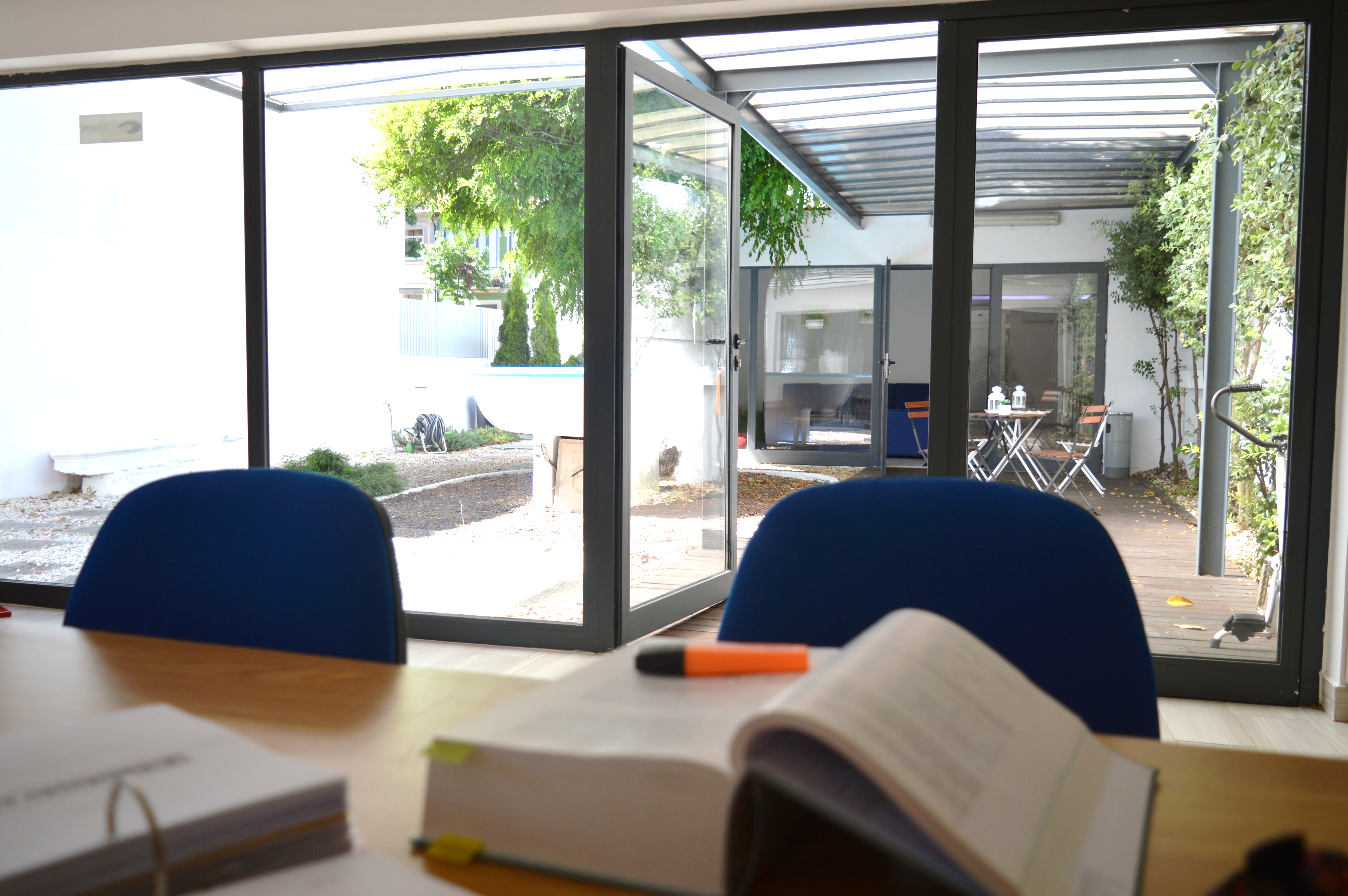 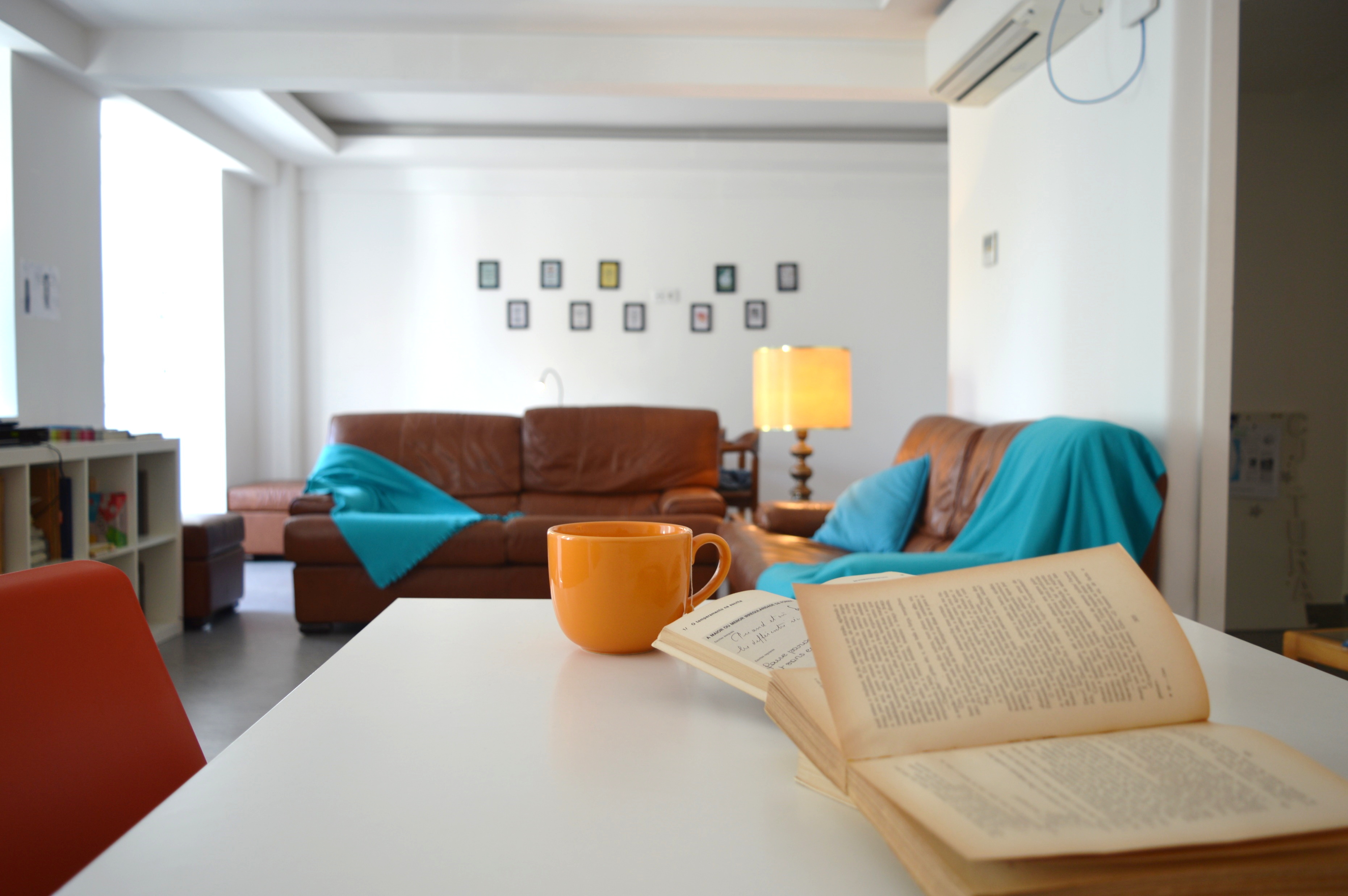 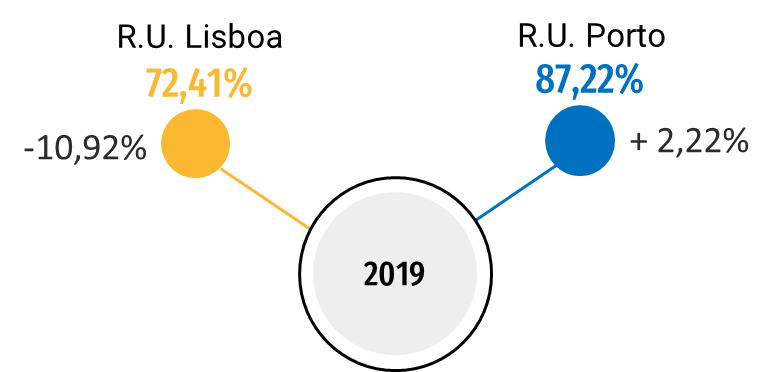 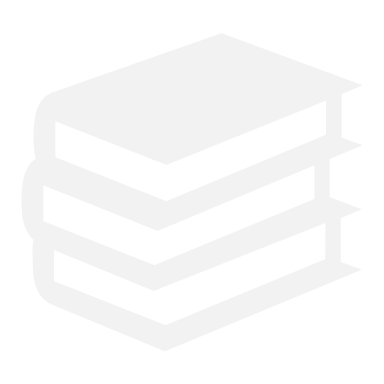 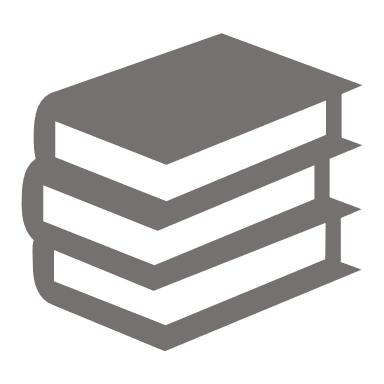 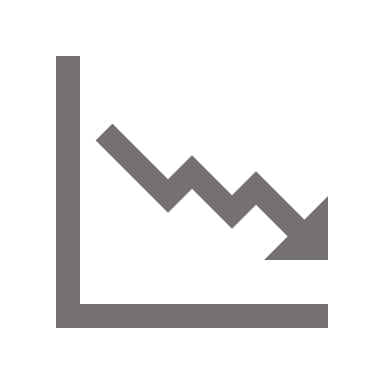 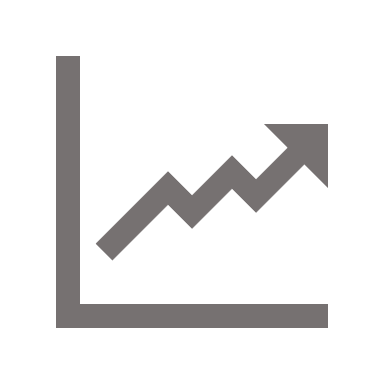 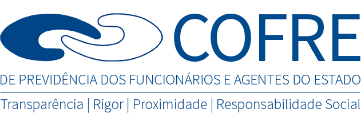 Residências Sénior_ Taxas de ocupação
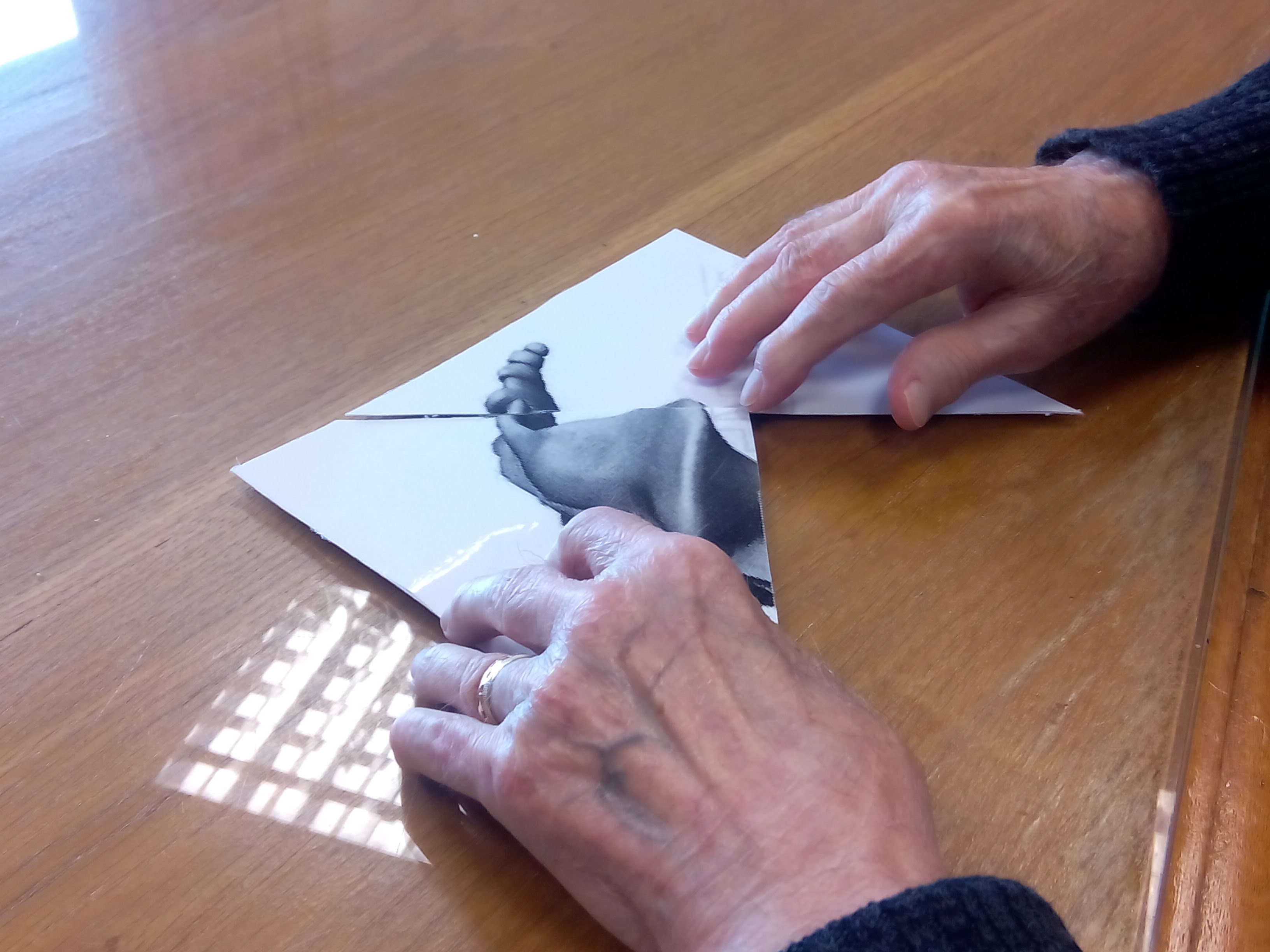 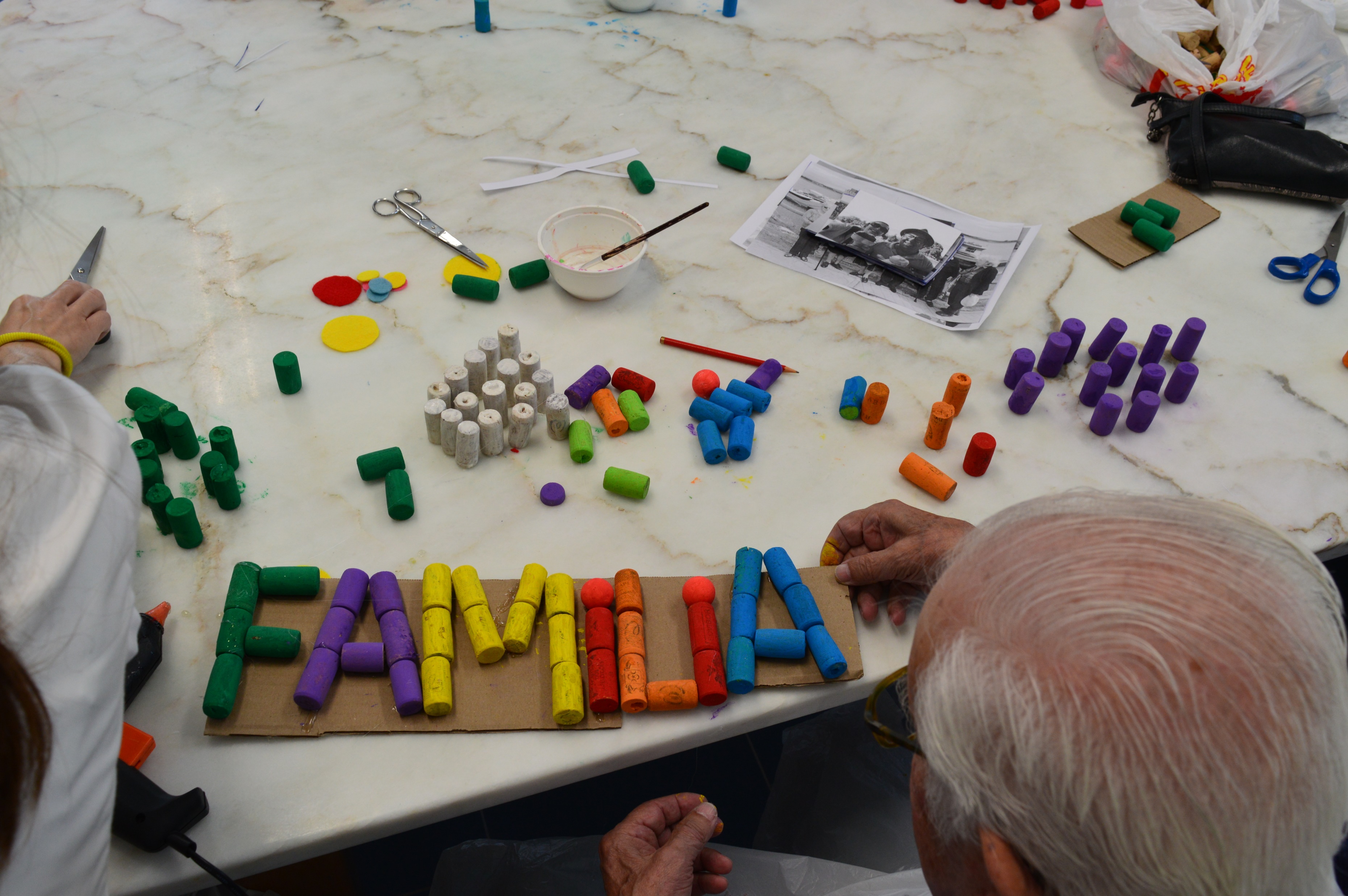 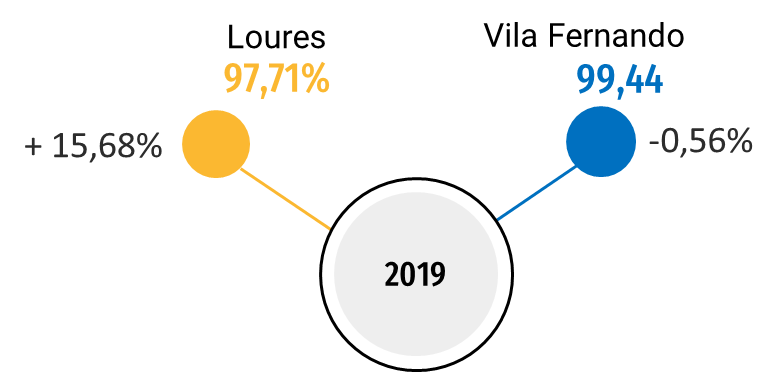 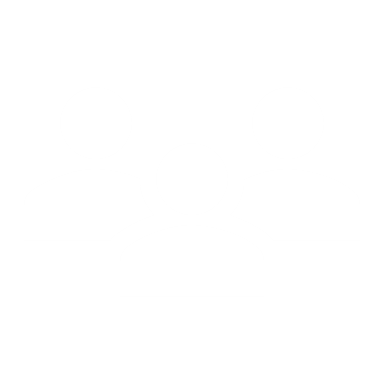 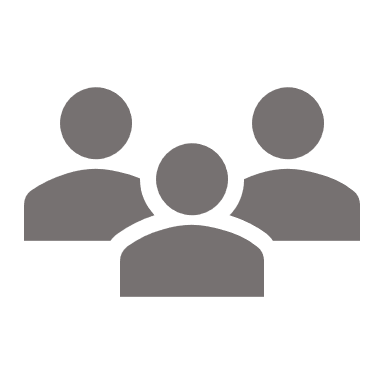 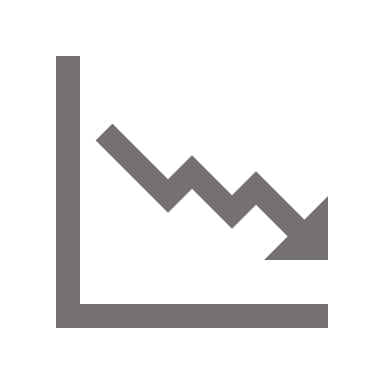 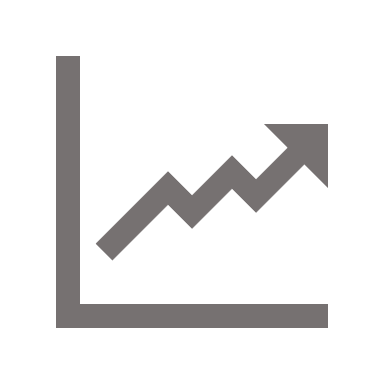 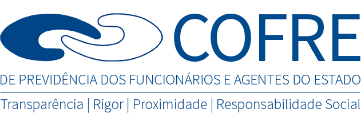 Financiamento aos sócios_ Aquisição de habitação própria
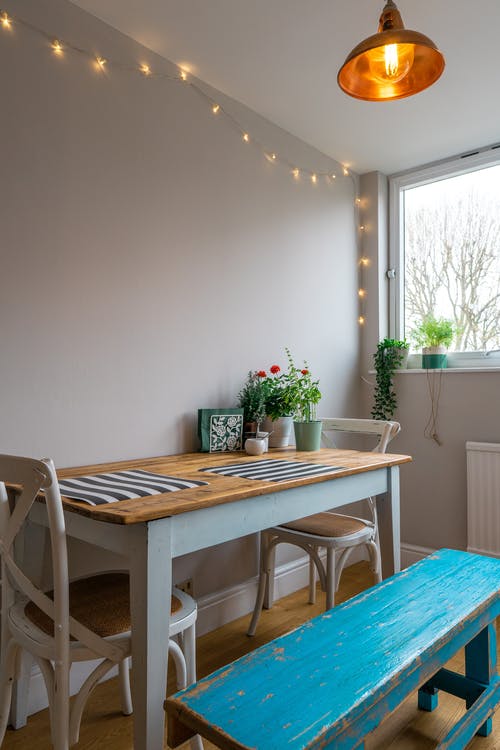 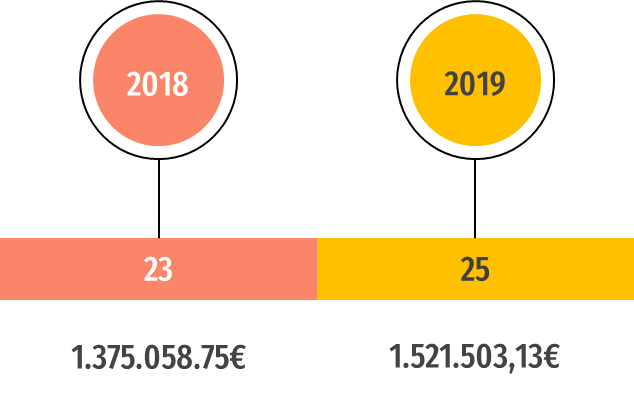 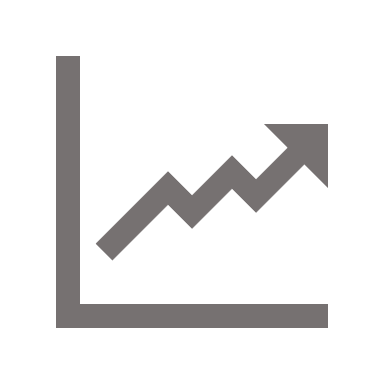 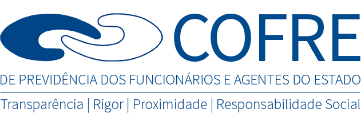 Financiamento aos sócios_ Abonos Reembolsáveis
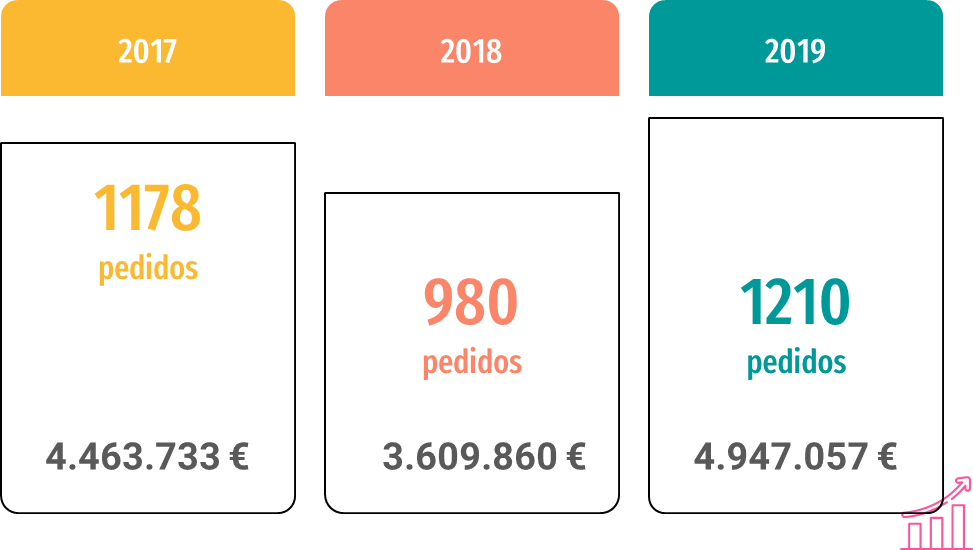 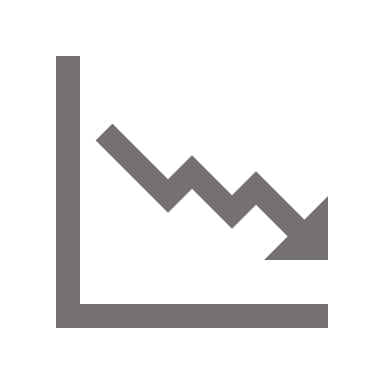 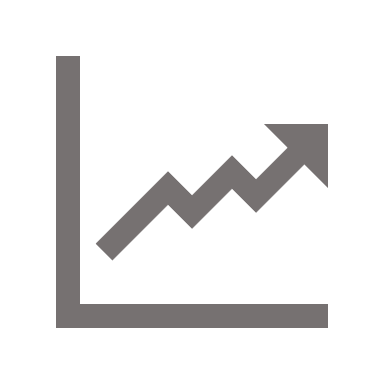 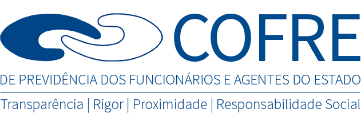 Subsídios por morte
O valor médio por sócio, no final de 2018 era de 2.661,58 €, crescendo em 2019 para 2.705,14 €, ou seja, um aumento de 1,64 %.
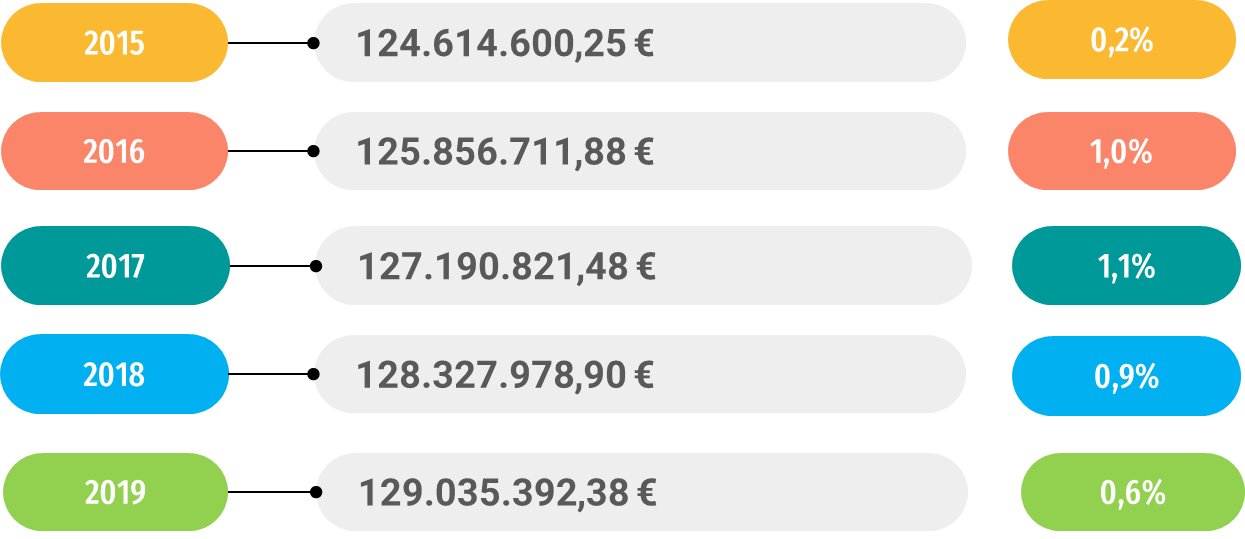 SUBSÍDIOS POR MORTE PROCESSADOS em 2019 – 829 no valor total de 827.655,18 €. Uma subida de 94.357,43 € (12,87%).
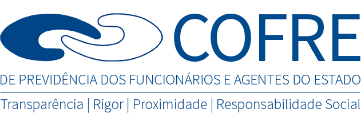 Rendas Vitalícias
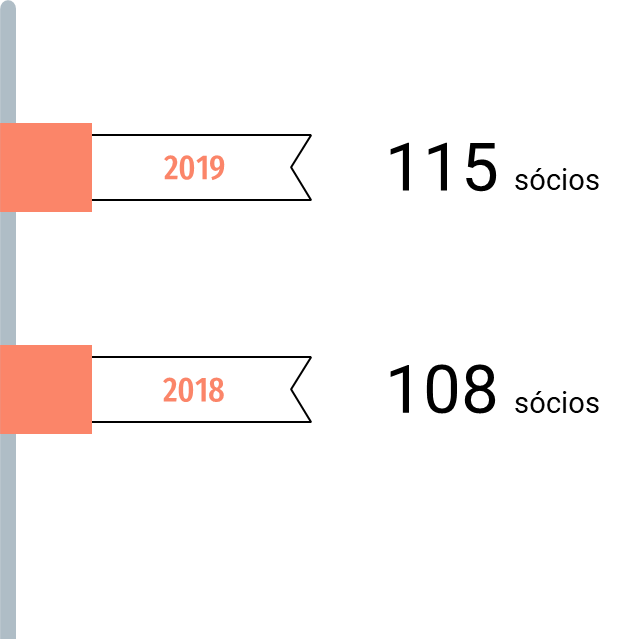 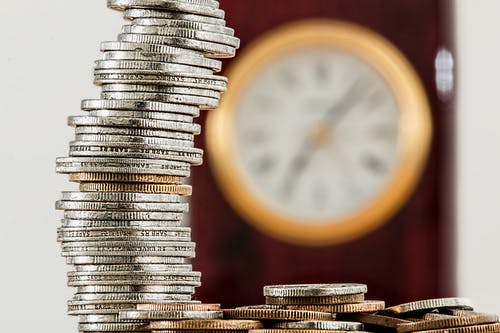 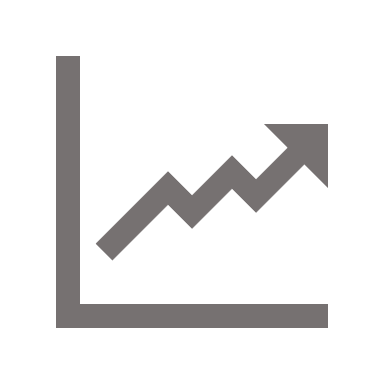 9
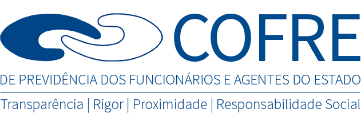 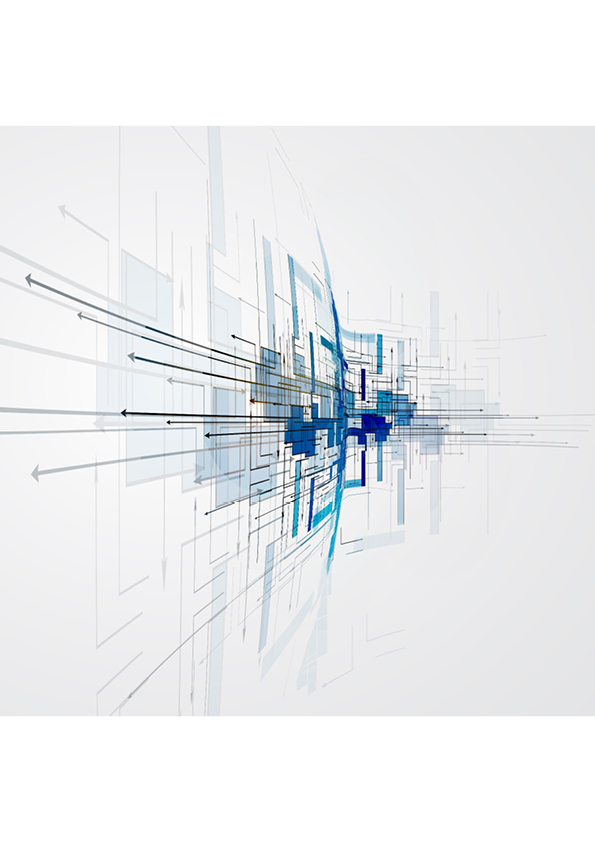 Evolução das atividades do Cofre
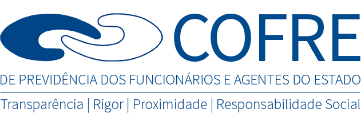 Quotização
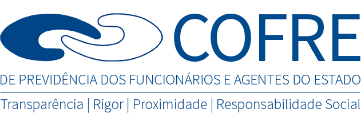 Financiamentos
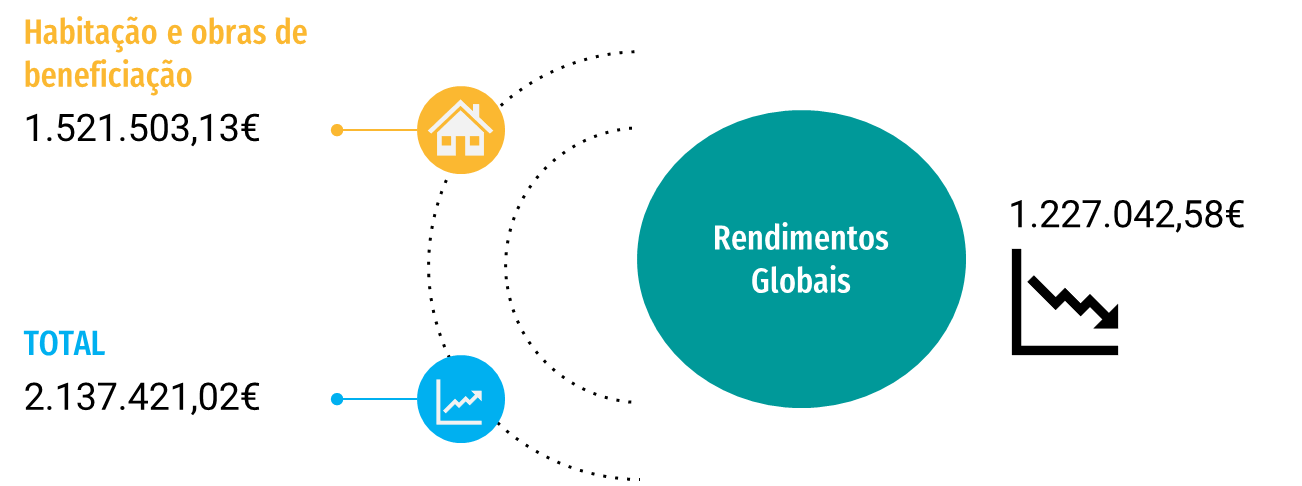 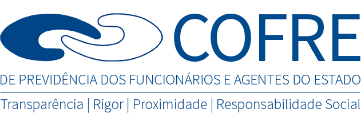 Prestações de serviços
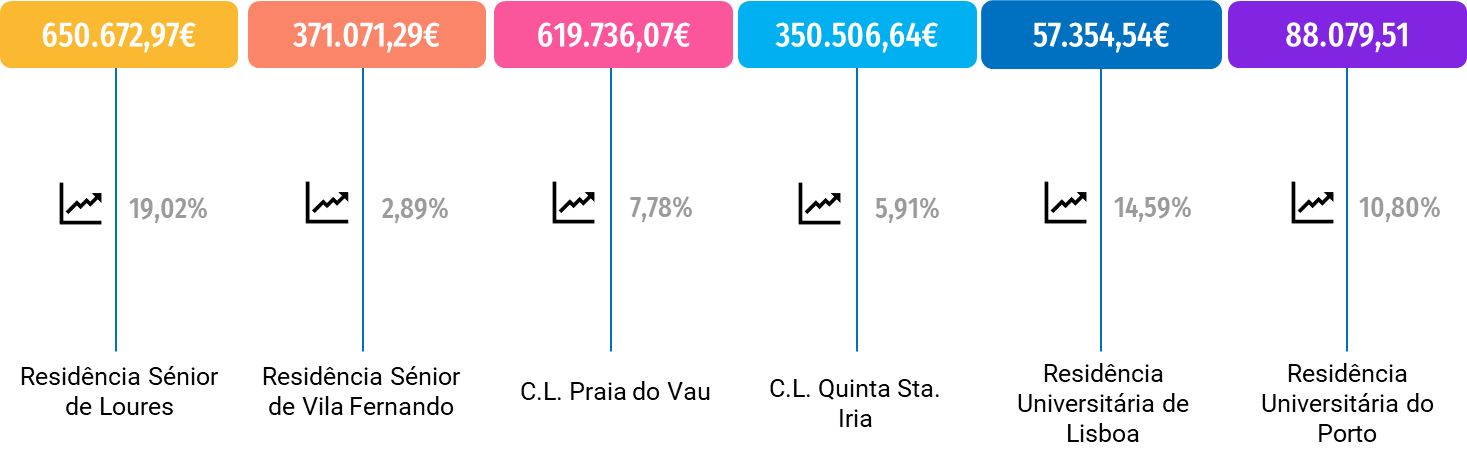 TOTAL
2.137.421,02€
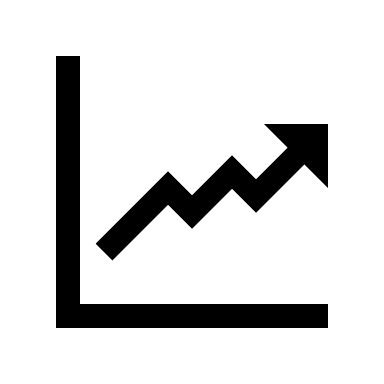 + 10,01%
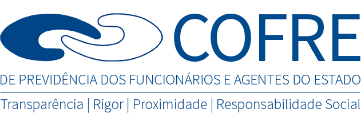 Arrendamento de prédios
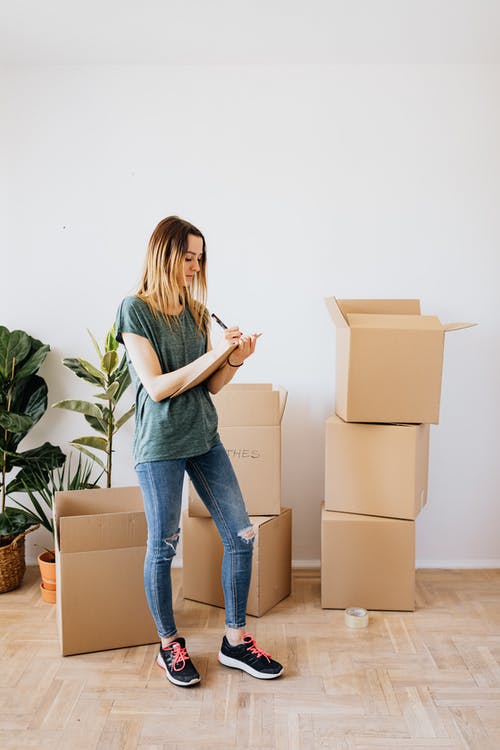 Acréscimo de
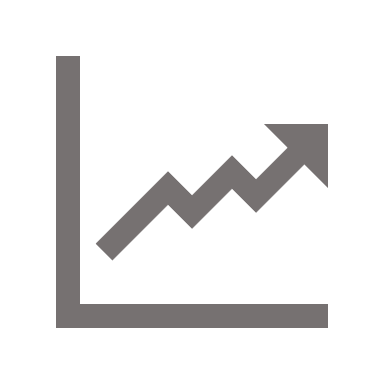 +38.327,44€
Peso percentual
4,58%
Valor total dos arrendamentos
27.382,20€
Nº de casas atribuídas
14
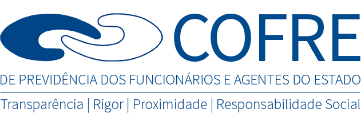 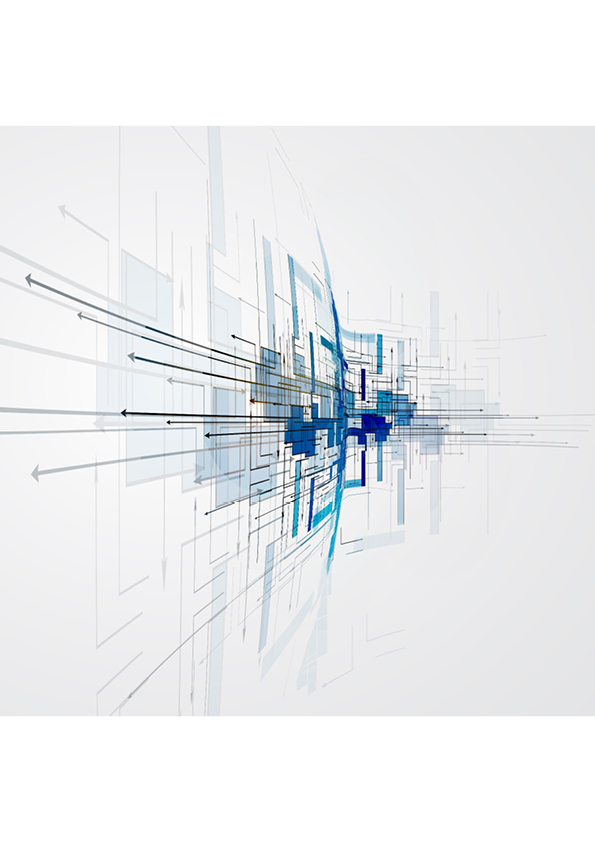 Análise da situação económica  e financeira
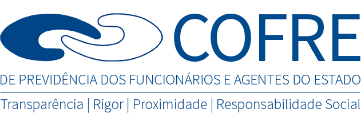 Rendimentos
*  Inclui juros de financiamento e das aplicações financeiras e depósitos a prazo.
**Inclui proveitos: subsídios prescritos, correções de exercícios anteriores e reversões de imparidades que ascendem a 128.199,75 €,
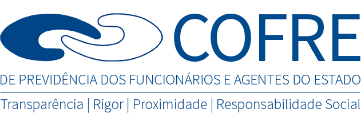 Gastos
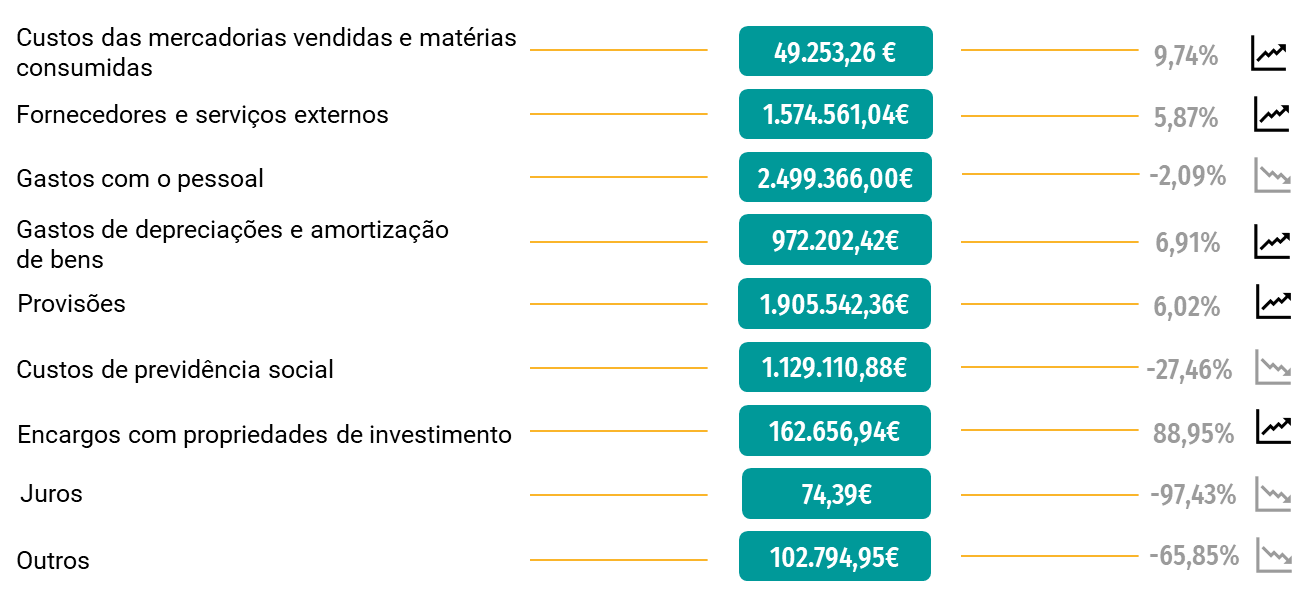 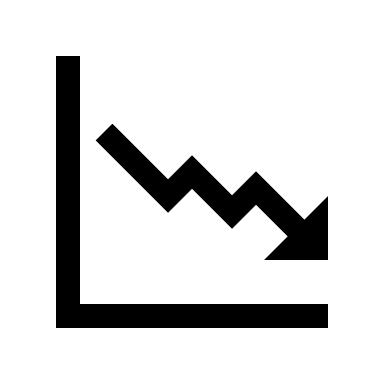 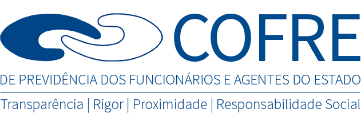 TOTAL
-3,92%
Resultados das atividades
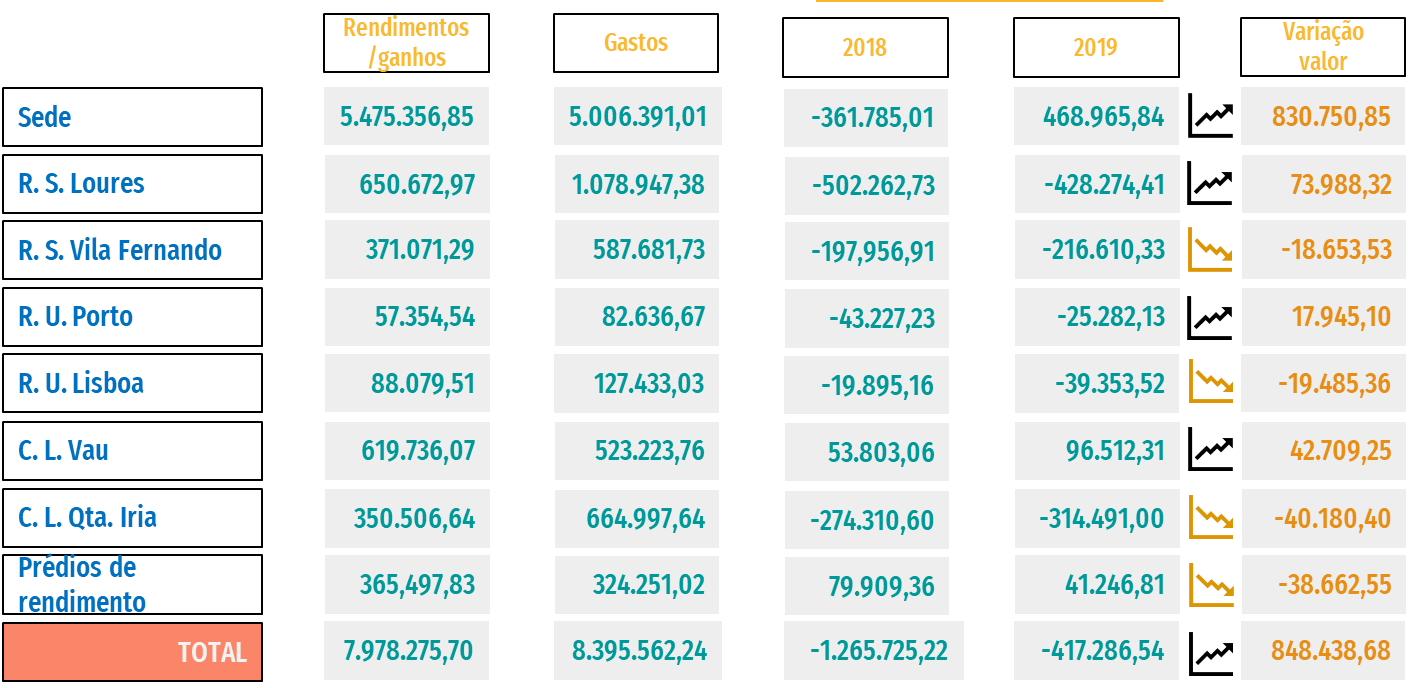 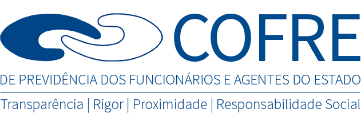 Reservas Matemáticas
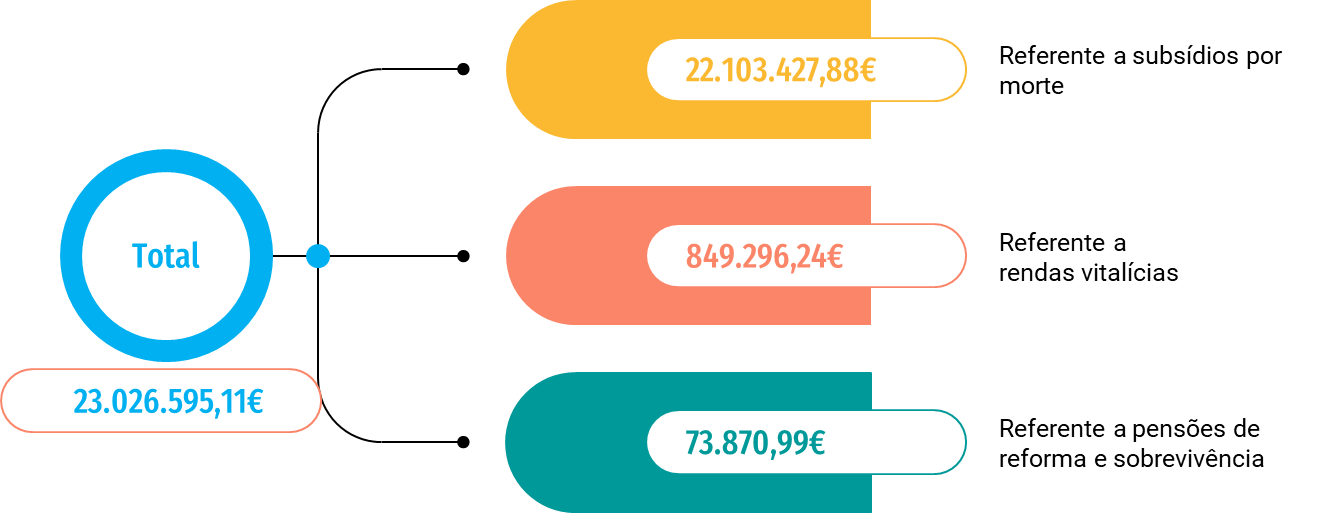 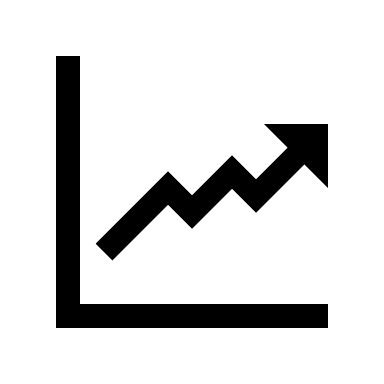 +1.905.542,36€
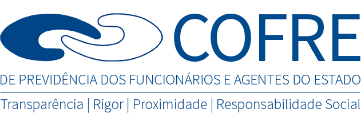 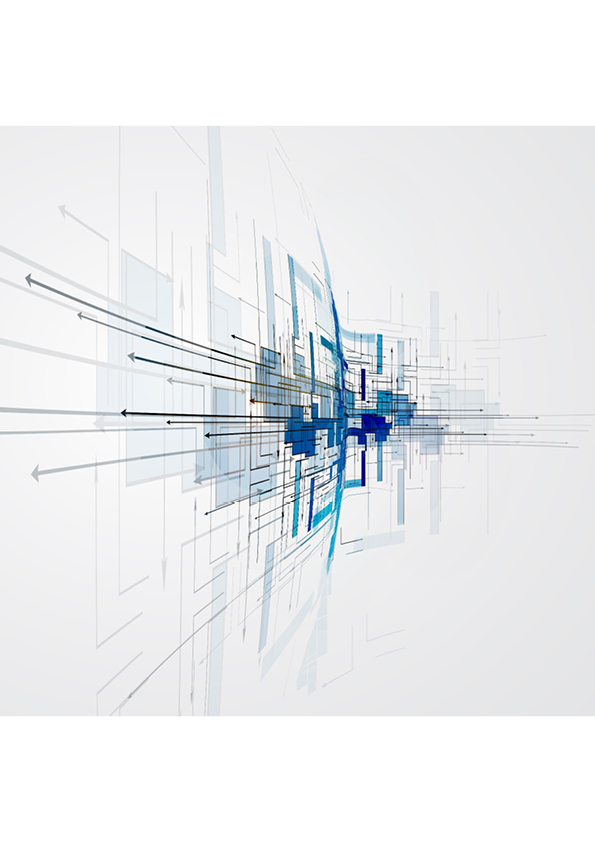 Demonstrações  financeiras
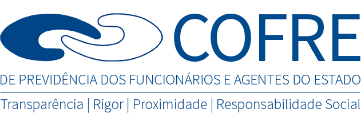 Fundos patrimoniais
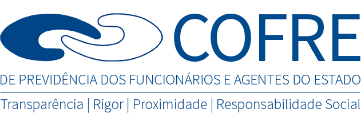 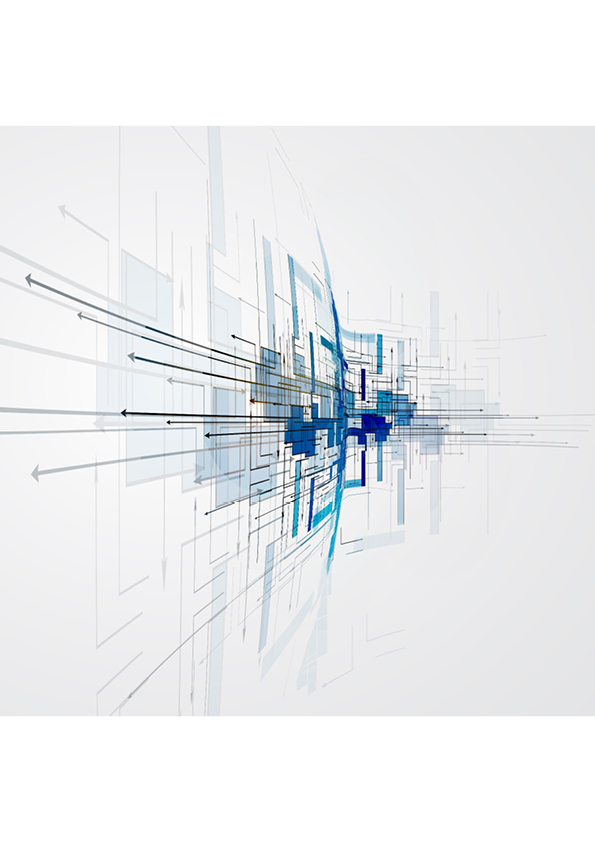 OBRIGADO
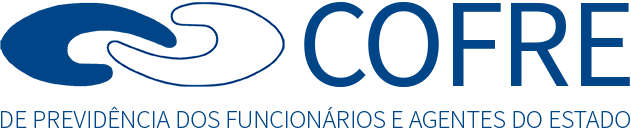 TRANSPARÊNCIA | PROXIMIDADE |RIGOR | RESPONSABILIDADE SOCIAL